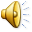 "Моя деревня, воспетая в стихах"
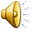 Мое село
Мое село – моя обитель.
Мой звук душевный, боль моя.
Здесь дети бегают в малине
С утра до самого темна.
И пахнет в доме свежим
Хлебом, рябиной,
Теплым молоком,
А за окном щебечут птицы,
Слагая гимн, тебе – Прогресс!
           Ольга   Камалутдинова
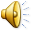 Стоит в стороне деревушка…
Стоит в стороне деревушка,
Над озером, уж века два.
Там рядом ветхие избушки
И современные дома.
Деревня Южною зовётся
(Когда-то Кутькиной была).
Мне в ней, поверь ,легко живётся,
Деревня мне всегда мила…
                                       Надежда Зумарева
Село моё родное…
Деревушки тёплое название
         Много лет меня к себе зовёт
         Южная,-мечты мои,желания,
         Там карась на озере клюёт.
          Поплавок запляшет под                        поклёвками,
          Мой садок заполнят караси.
           Я не буду их манить уловками,
           Лишь смогу у озера просить…
                                            В.Ахтырский
Мой край, задумчивый и нежный!
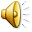 Деревенька моя…
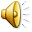 О красном вечере задумалась дорога…
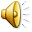 На развилке двух дорог…
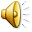 Выйду на озеро в синюю гать,     К сердцу вечерняя льнёт               благодать…
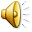 Этот дождик с сонмом стрел     В тучах дом мой завертел…
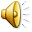 Люблю до радости и боли  твою           озёрную тоску…
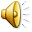 Мила, когда порою знойнойВся ребятня в воде сидит…
Чахнет старая церквушка,     В облака закинув крест…
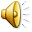 Как прекрасно всё вокруг, гляди!
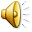 Вот оно ,глупое счастье              С белыми окнами в сад!
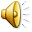 Плещет рдяный мак заката…
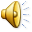 В дни июльские сухие,    Когда идёт хлебов налив…
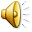 Горит костер рябины красной…
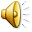 Нивы сжаты, рощи голы…
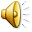 Не  трещите, морозы,В заповедном бору…
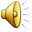 Белая береза под моим окном…
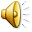 Улицы печальные, сугробы да мороз…
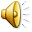 И берёзы стоят ,как большие свечки…
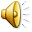 От луны свет большой прямо на нашу крышу…
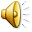 Тёмным елям снится …
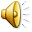 Мила, когда зимою снежной    Дома к сугробам прирастут…
Деревня           моя,деревянная,дальняя…